Prikazivanje i analiza podataka
By Janko sobota & karlo cavor
5 Seconds of Summer
Anja
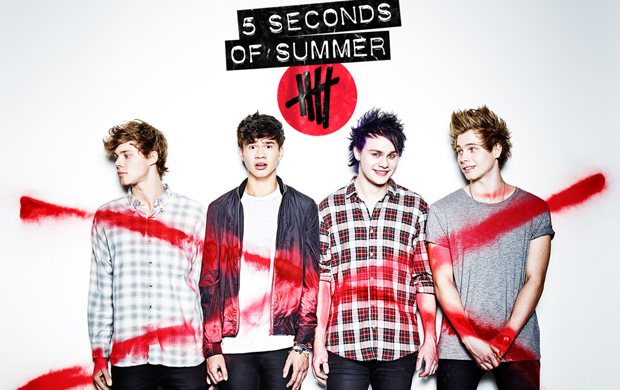 Outsider
Nika
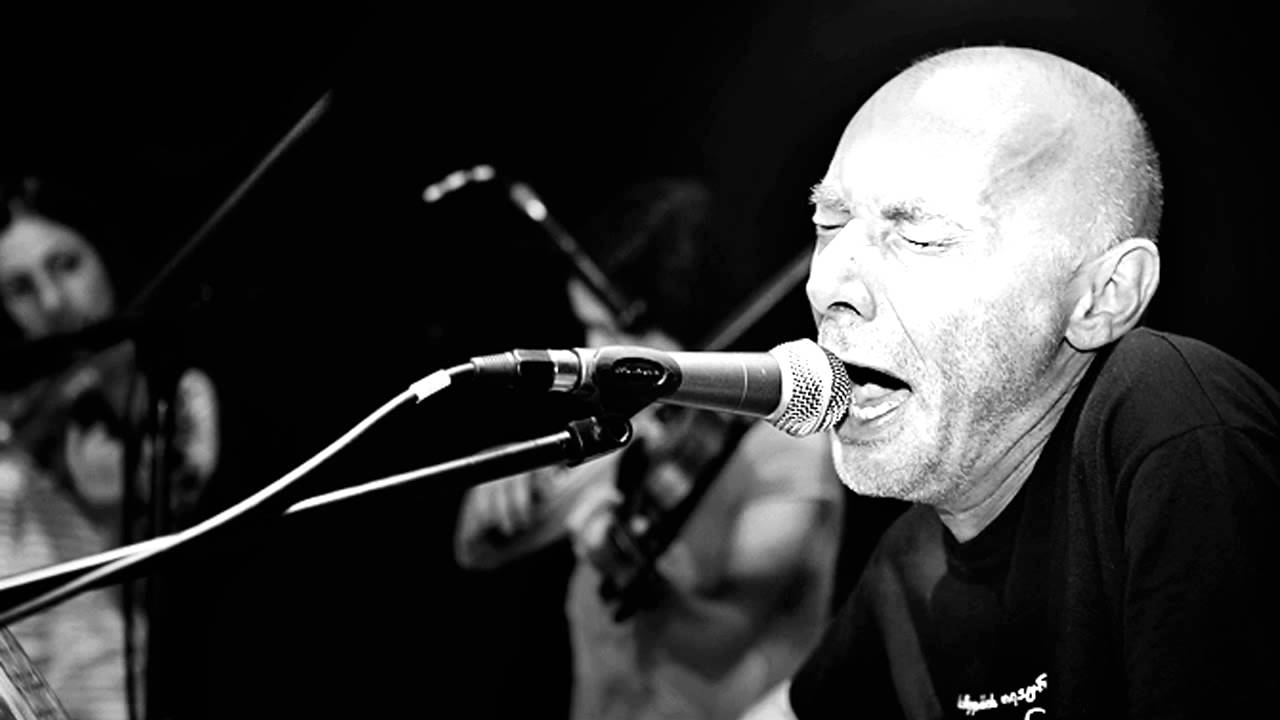 Pitbull
Patrik
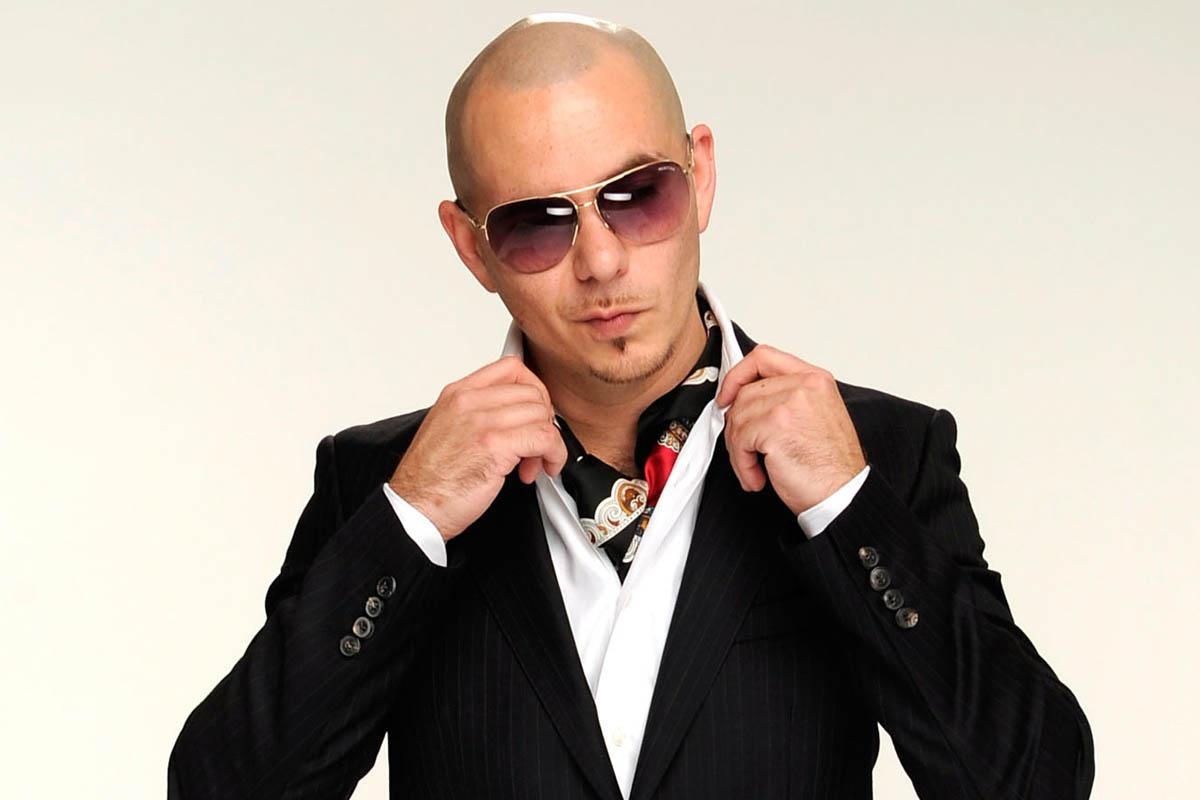 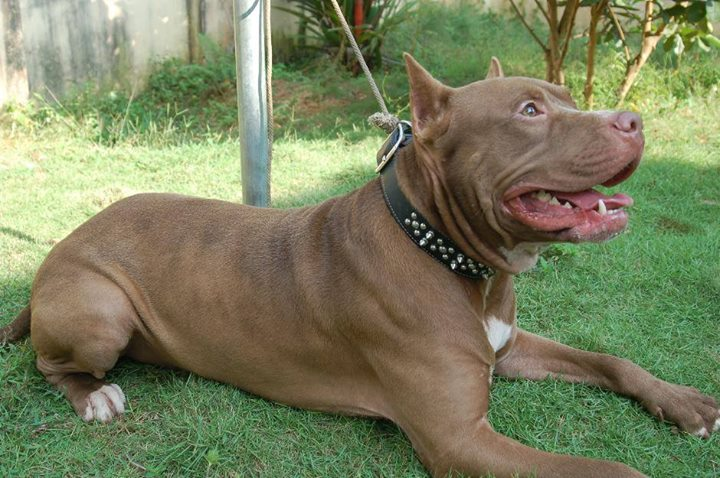 Dubioza Kolektiv
Janko i Karlo
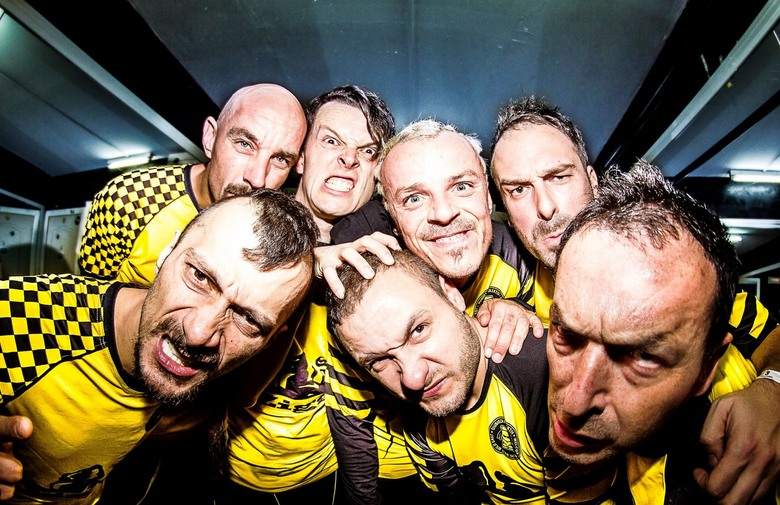 KSI
Juraj
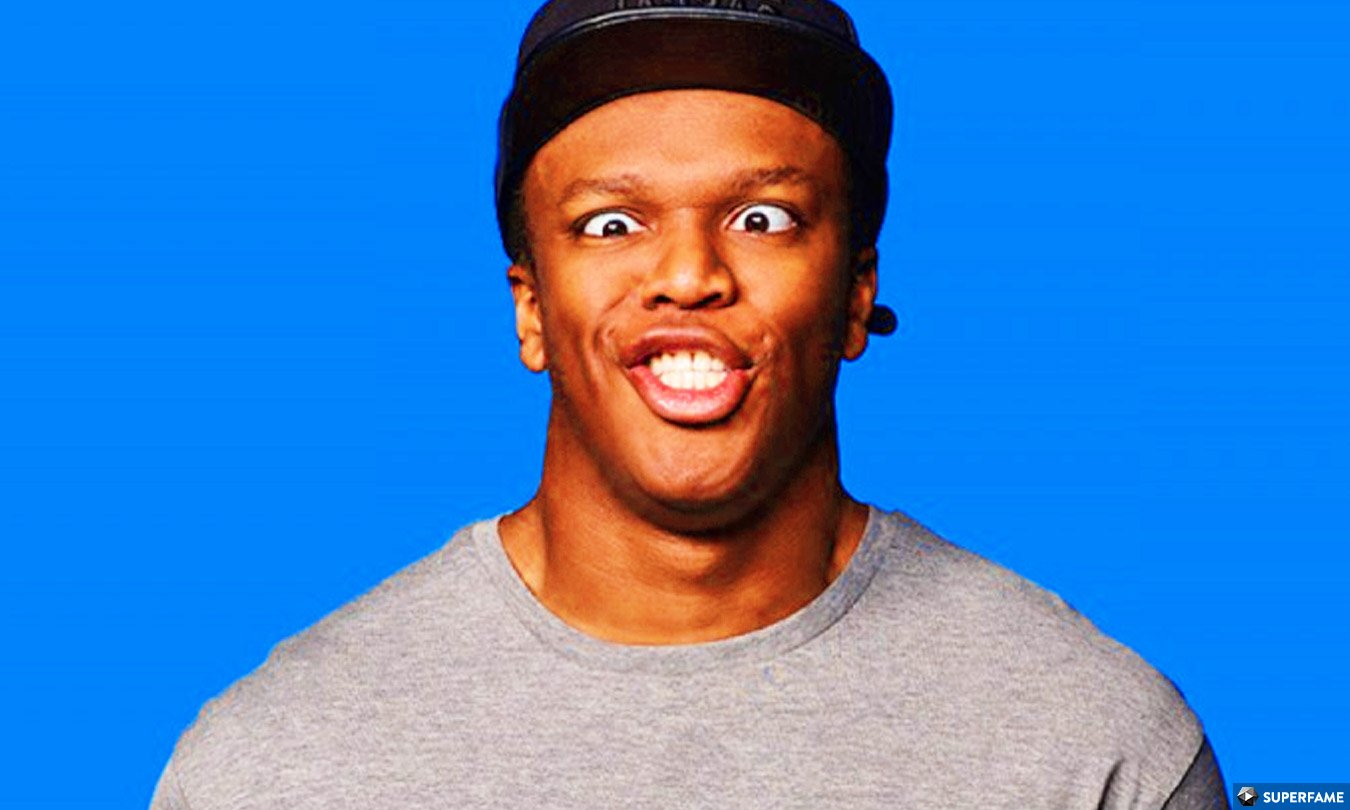 Conor Maynard
Mila
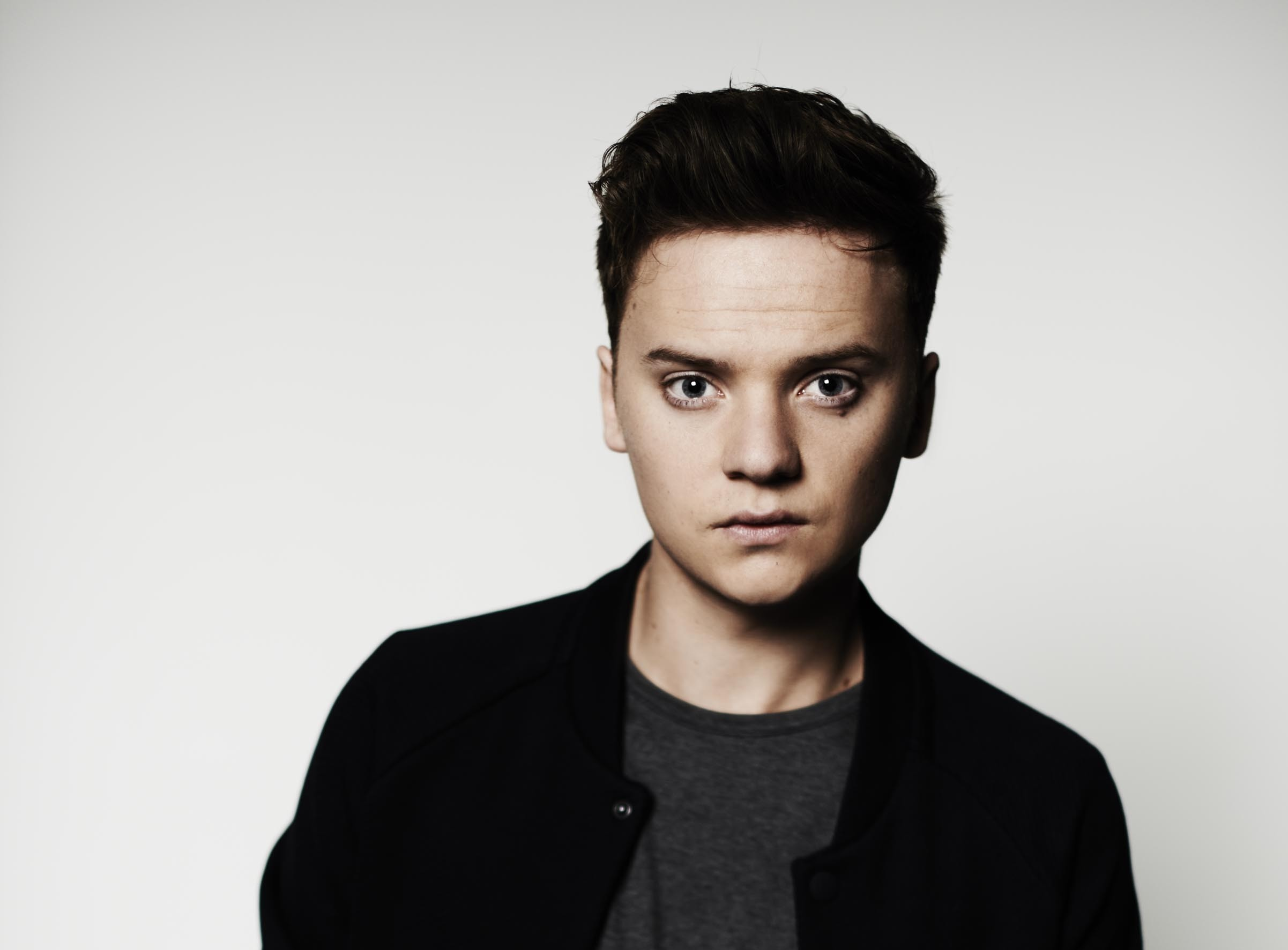 Lidia Bačić
Max, Vito i Fran
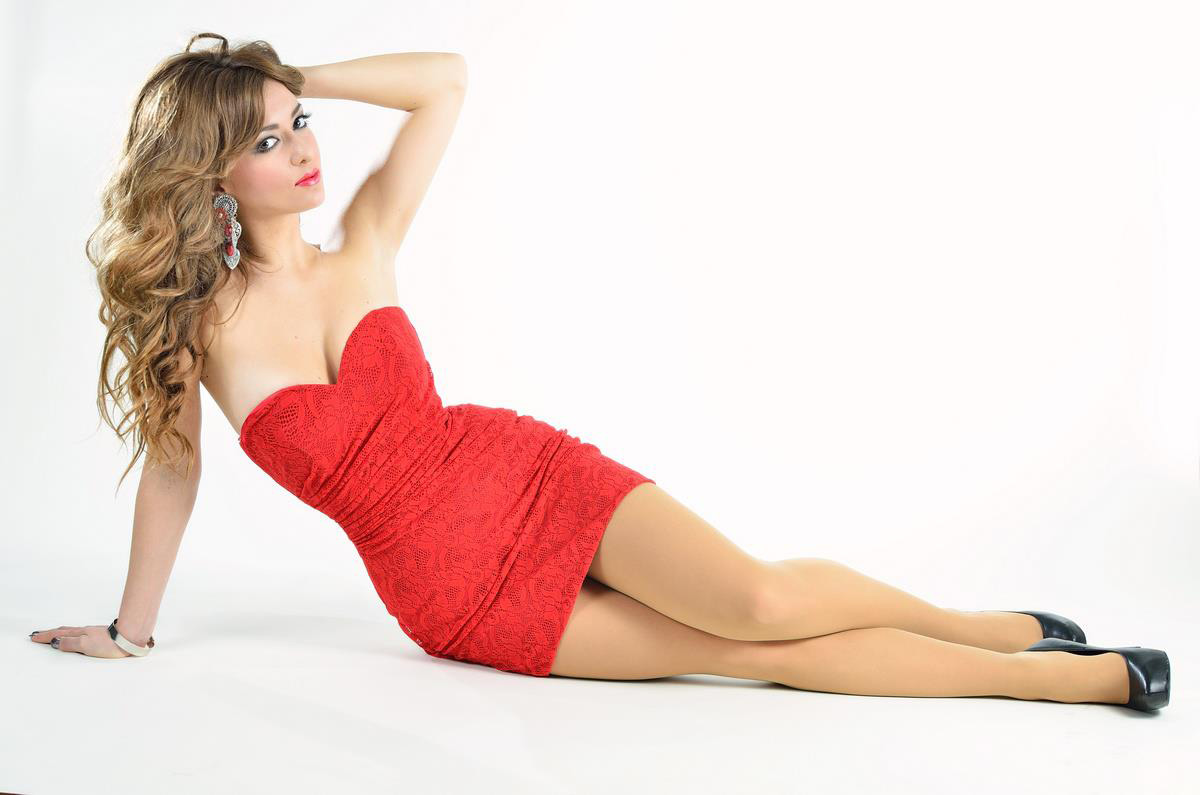 Bruno Mars
Mihael
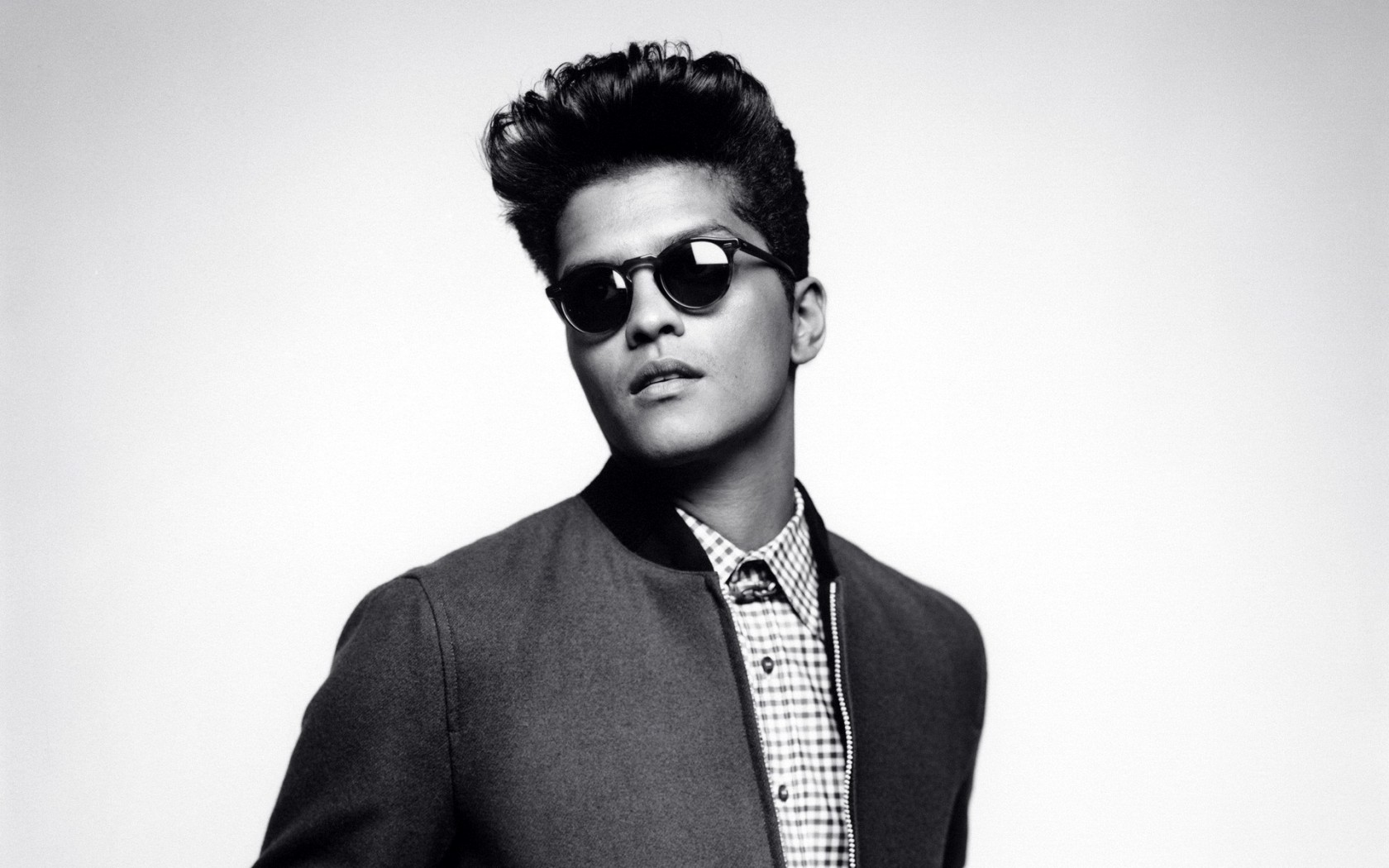 Timmy Trumpet
Jan i Noa
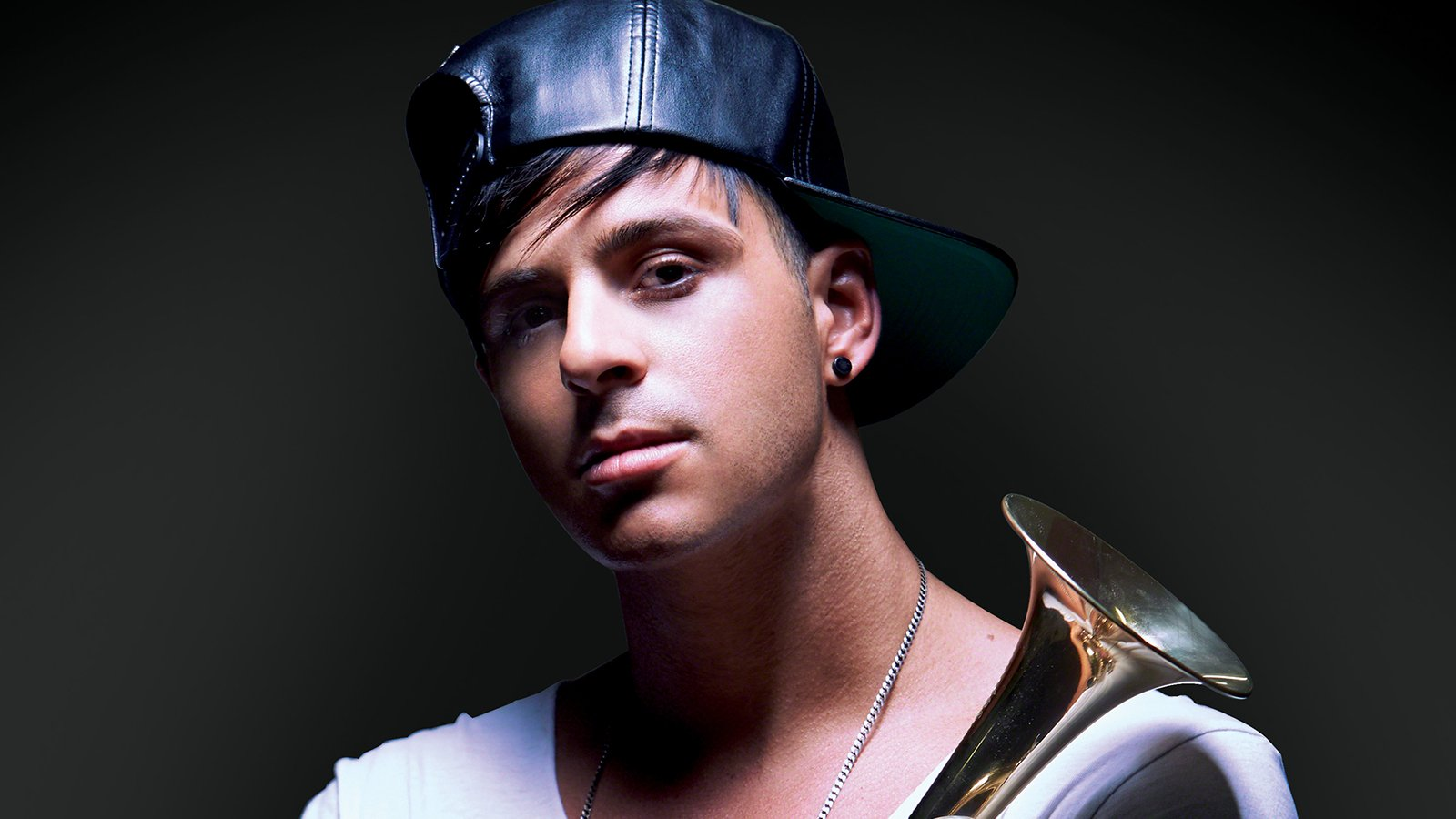 ACDC
Patricia
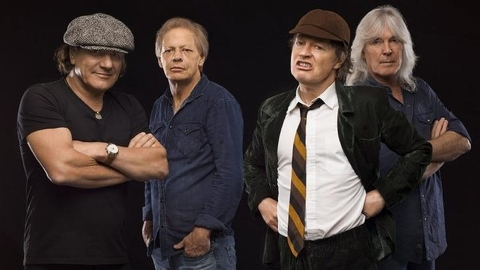 Justin Bieber
Tara, Beata, Mirta, Roberta, Livia, Marko i Jona
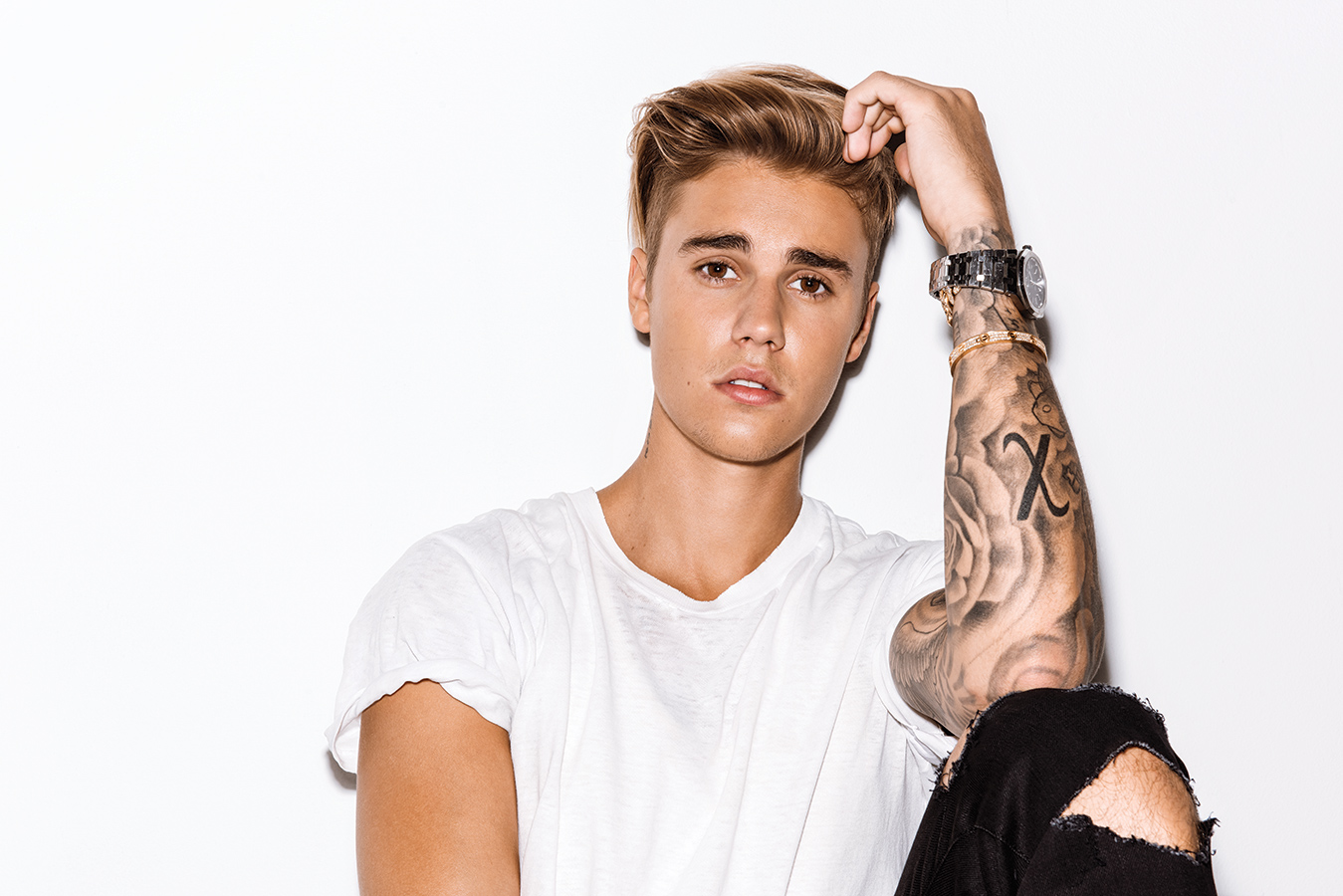 Guns n’Roses (Slash)
Tea
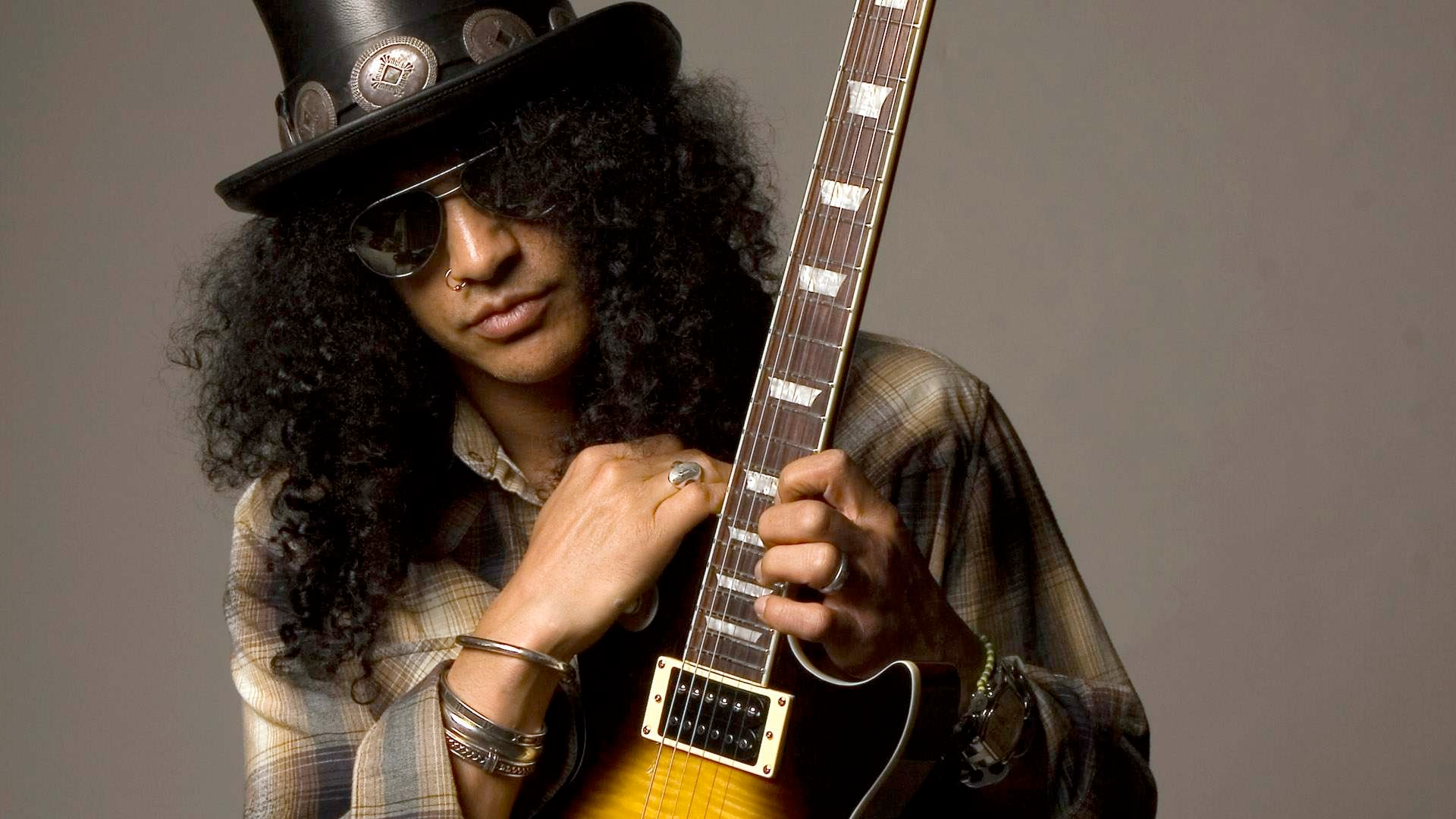 Red Hot Chilli Peppers
Lorena
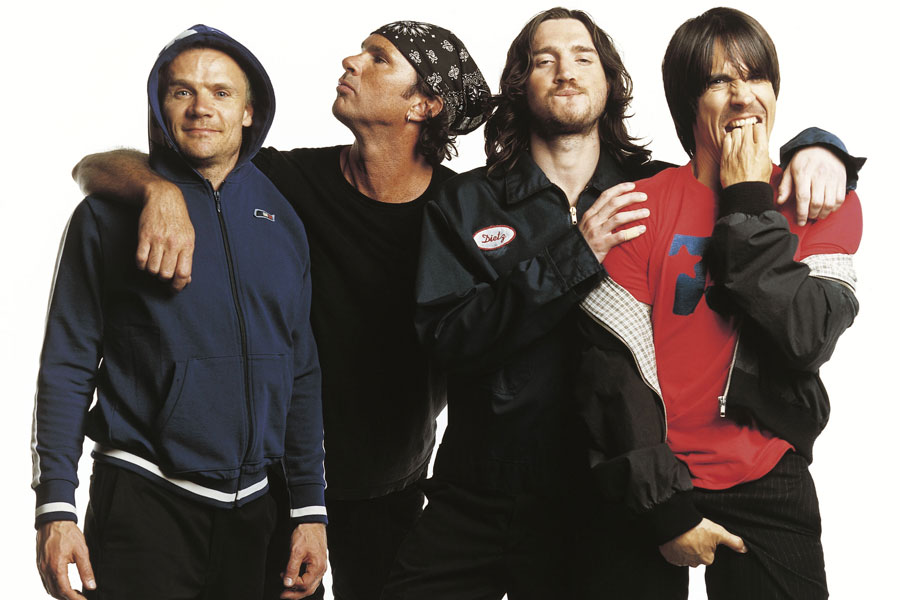 Hladno Pivo
Lovro
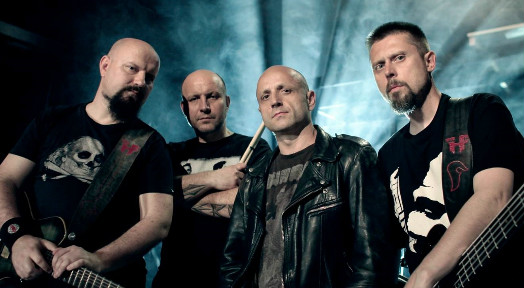 Dijagram
A sada za kraj nama najdraže